Overtchouk P, Modine T
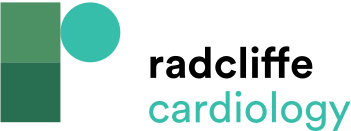 Figure 1: Timing of published cohorts regarding alternative approaches for transcatheter aortic valve implantation and relative experience with respect to the abundance of data of each alternative approach
Citation: Interventional Cardiology Review 2018;13(3):145–50
https://doi.org/10.15420/icr.2018.22.1
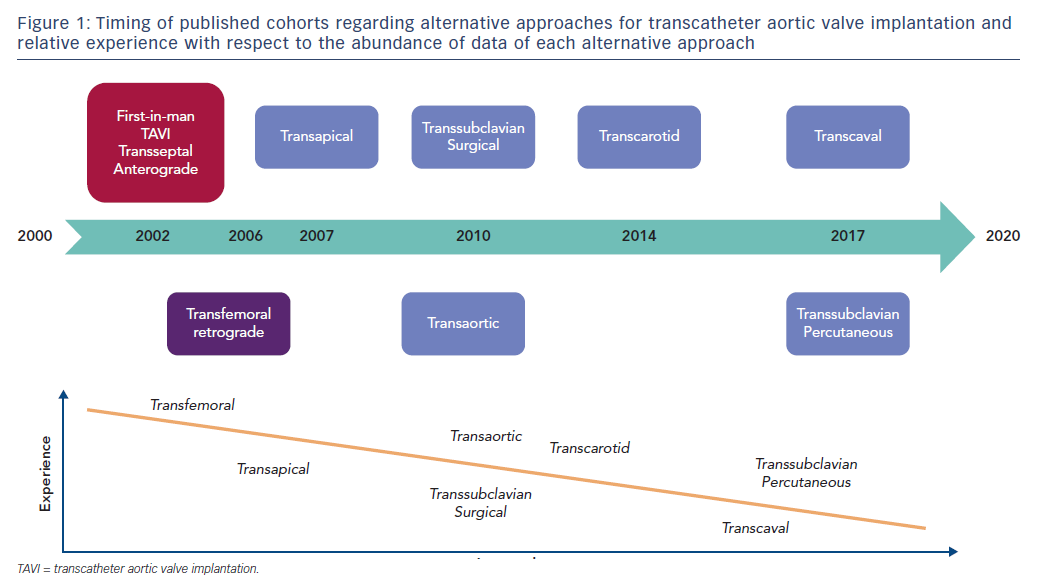